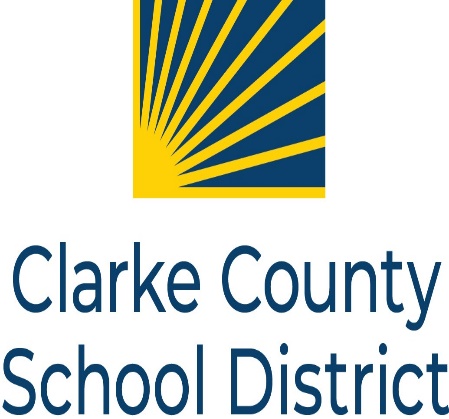 Cleveland Road ElementaryTitle I Annual Parent MeetingSeptember 13, 2022
Overview of Title I
The Title I Program…
is the largest federal assistance program for schools.
provides support to students who are most at risk of not meeting the state’s academic standards.
bases funds on the number of students receiving free or reduced price lunch.
supports parents by offering workshops and training opportunities to build their capacity in supporting their children’s education.
Title I School-wide
While an emphasis is placed on students at risk of not meeting academic standards, all students at the school benefit from Title I funds.
Materials, equipment, professional development, extended learning time, and teachers that are funded through Title I benefit all students and parents.

All schools in CCSD for the 2022-2023 school year
 are School-wide Programs.
Requirements of a Title I School
Title I Annual Parent Meeting
 High Quality Curriculum
 Academic Assistance to Students
 Parent Involvement and Input 
 Annual Evaluation of Title I Program(s)
 Timely Communication to Parents
School Name 2022-2023
What are our school-wide goals? 
Increase proficiency on the Georgia Milestones in ELA to 35%
Increase proficiency on the Georgia Milestones in Math to 40%
Increase school climate rating from 3 stars to 4 stars
What programs/supports are in place to help my child? 
4 EIP/MTSS Teachers
1 Behavior Interventionist
Leveled-Literacy Intervention
Do the Math Intervention/Georgia Numeracy Project Intervention
3 Enrichment Collaborators (Gifted)
Title I Allocation + General Fund= Fund 150
$125,000 Total
Additional Instructional Staff

Extended Learning Programs

Instructional Equipment and Materials

Professional Learning – Instructional Staff

Fund 150 is the consolidation of specific funding sources with grants at the school-level for CCSD Title I, Part A and school-based general funds have been consolidated for all schools.
[Speaker Notes: The Georgia Department of Education and school districts across Georgia are conducting the Consolidation of Funds Initiative to fully consolidate federal, state, and local funds in specific Title I schools that operate schoolwide programs. Once these funds are consolidated, the federal funds lose their identity as federal funds, and expenditures of those funds are no longer limited to the federal requirements for individual programs. A schoolwide program school that consolidates federal program funds “is not required to meet most statutory or regulatory requirements of the program applicable at the school level, but must meet the intent and purposes of that program to ensure that the needs of the intended beneficiaries are met.”]
Title I Funding
District Parent Involvement Allocation

The district is required to set aside 1% of the total Title I district allocation for parent involvement.

For the school year 2022-2023, the 1% will be equally distributed among all Title I Schoolwide Programs and consolidated into the schools Fund 150 budgets to build parent capacity, increase home-school connection, and increase student achievement.

Schools may also use other local funds to provide materials and activities that support parents in their efforts to support their children academically
Parent Involvement
District Family Engagement Plan

The CCSD Family Engagement Plan describes how the district will partner with parents and community members and encourage their participation in the design, implementation, and evaluation of its Title I Program. 

The school plan is sent home to all parents and posted on the schools website.  It is also available on CCSD website:  clarke.k12.ga.us
Parent Involvement
Cleveland Road values the contributions and involvement of parents to establish a partnership for the common goal of improving student achievement. Our school plan describes the different ways that Cleveland Road will support parent engagement, and how parents can help plan and participate in activities and events to promote student learning at school and at home.
Parent Involvement
What is a School-Home Compact?

an agreement developed with parent input that outlines how the parents, the entire school staff, and the students will share the responsibility for improved student academic achievement 

describes how the school and parents will build and develop a partnership to help children achieve at the State’s high standards.

What opportunities does the school provide for parent involvement?
Highly Qualified Status of Teachers and Paraprofessionals
Right-to-Know 
Parents have the right to request information about the degree and certification of their child’s teacher(s) and paraprofessional(s).

Notification of teachers/paraprofessionals who are not highly qualified

In addition, parents will be notified by the school through the mail when their child has been taught for four consecutive weeks by a teacher who is not highly qualified.
20-Day Notice
In Georgia, in accordance with the Every Student Succeeds Act (ESSA) of 2015, all LEA schools are required to provide timely notice to parents when students have been assigned or taught for 4 or more consecutive weeks by a teacher who does not meet applicable state certification or licensure requirements (including requirements aligned to approved charter and strategic waiver applications)
School 2022 End of Year Assessment Data
iReady
CCSD administers i-Ready three times a year (August, January, May) 
Fall 2022 Data
25.4%  of students met indicator in ELA
 12.5% met indicator in Math

Georgia Milestones
Grades 3- 8 take an end-of-grade assessment in English Language Arts and Mathematics 
24% of  students proficient in ELA
28% students proficient in Math 

Students in grades 5 are also assessed in science 
35% of students proficient in Science
Closing and Evaluation
Please make sure to complete an evaluation and submit your feedback as we look to become
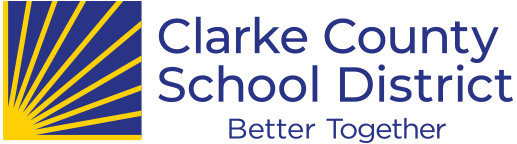 Evaluations/ Encuesta
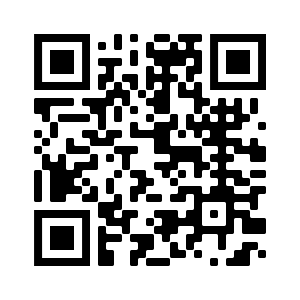 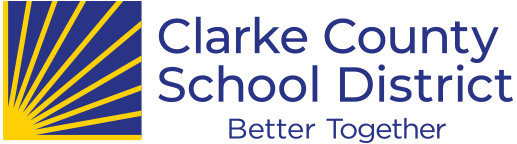